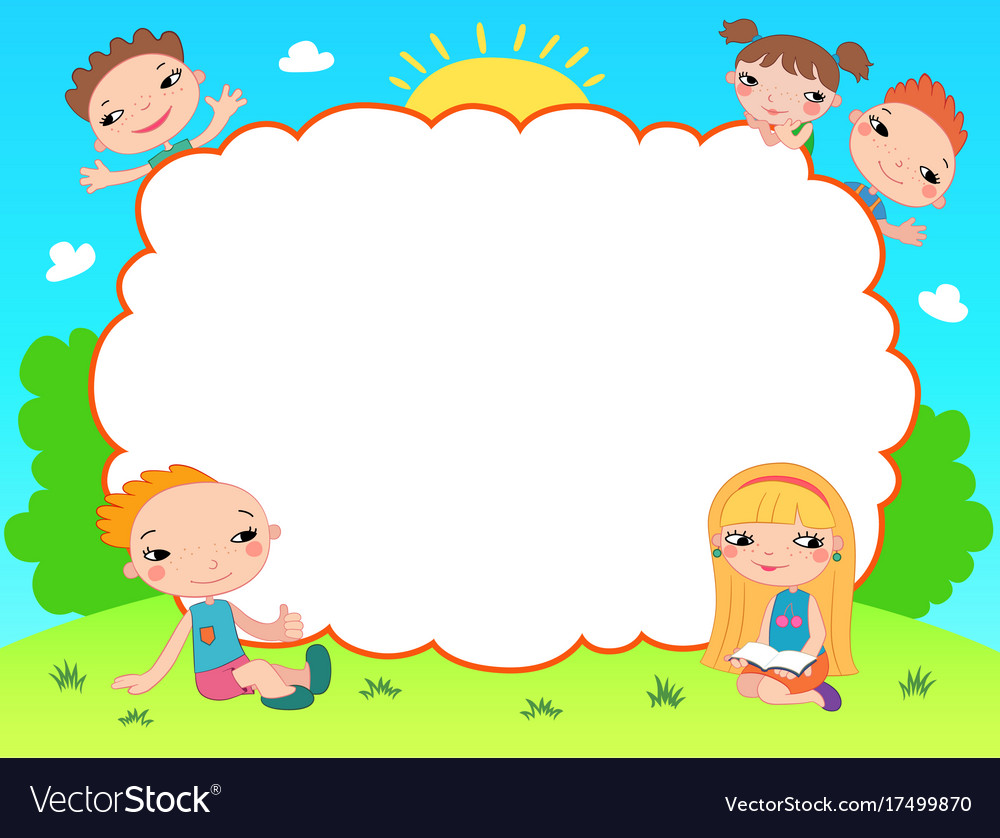 NHIỆT LIỆT CHÀO MỪNG
Quý thầy giáo, cô giáo về dự giờ
MÔN: TIẾNG VIỆT
BÀI 52: um, up (Tiết 2)
GIÁO VIÊN THỰC HIỆN:
Nguyễn Thị Diễm
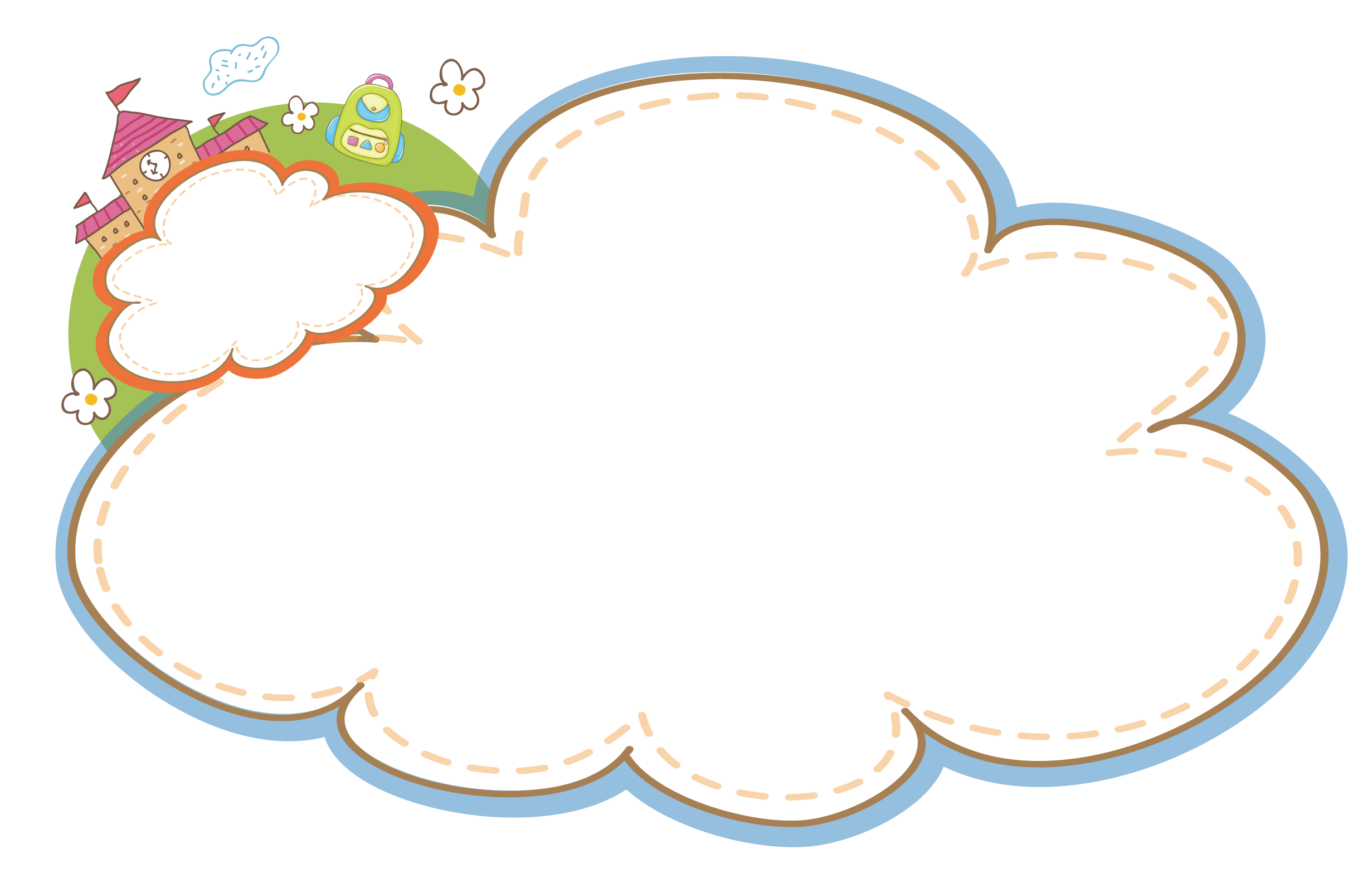 KHỞI ĐỘNG
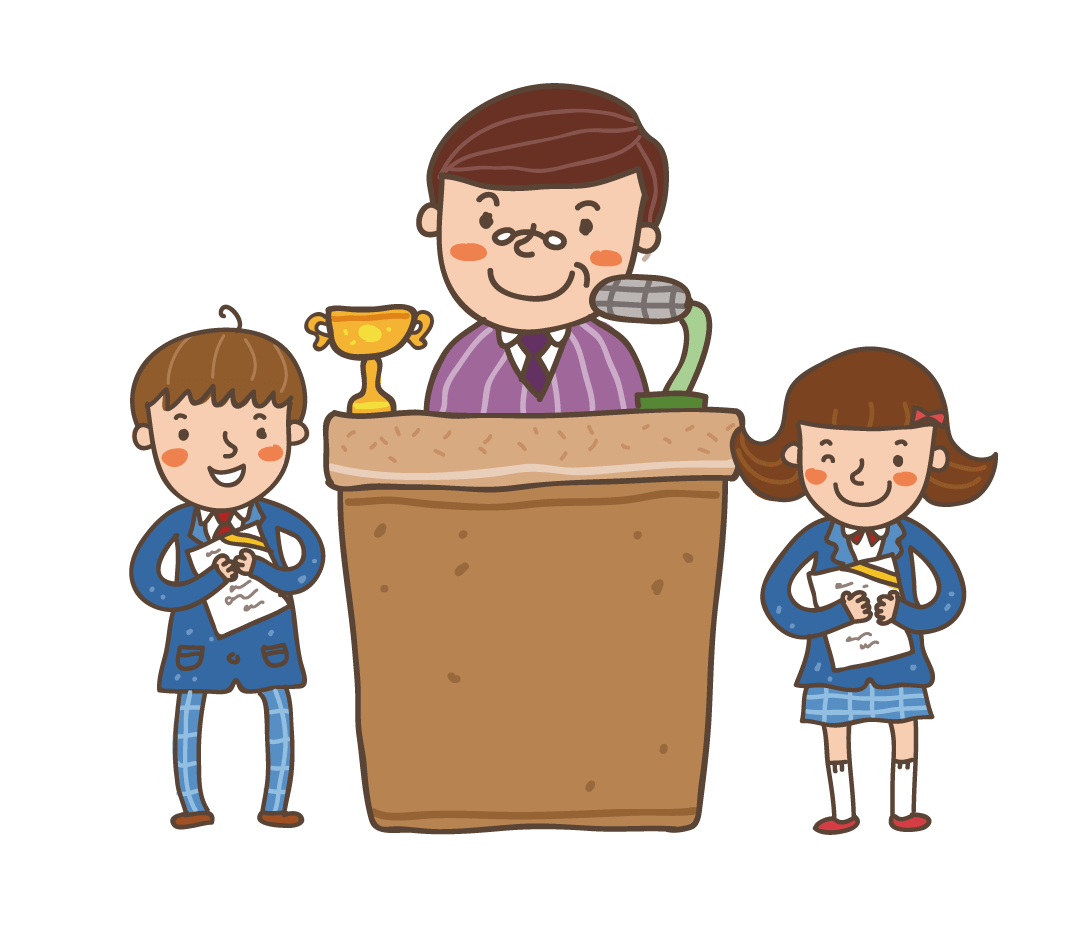 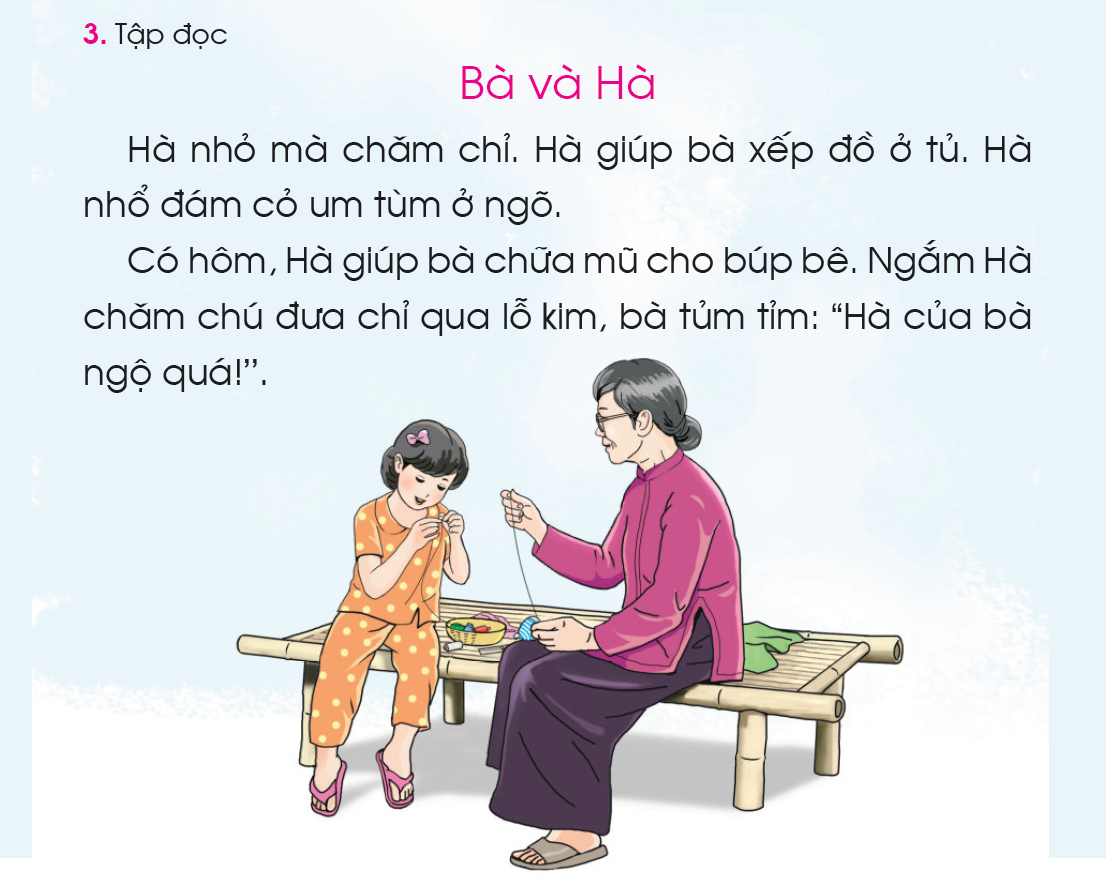 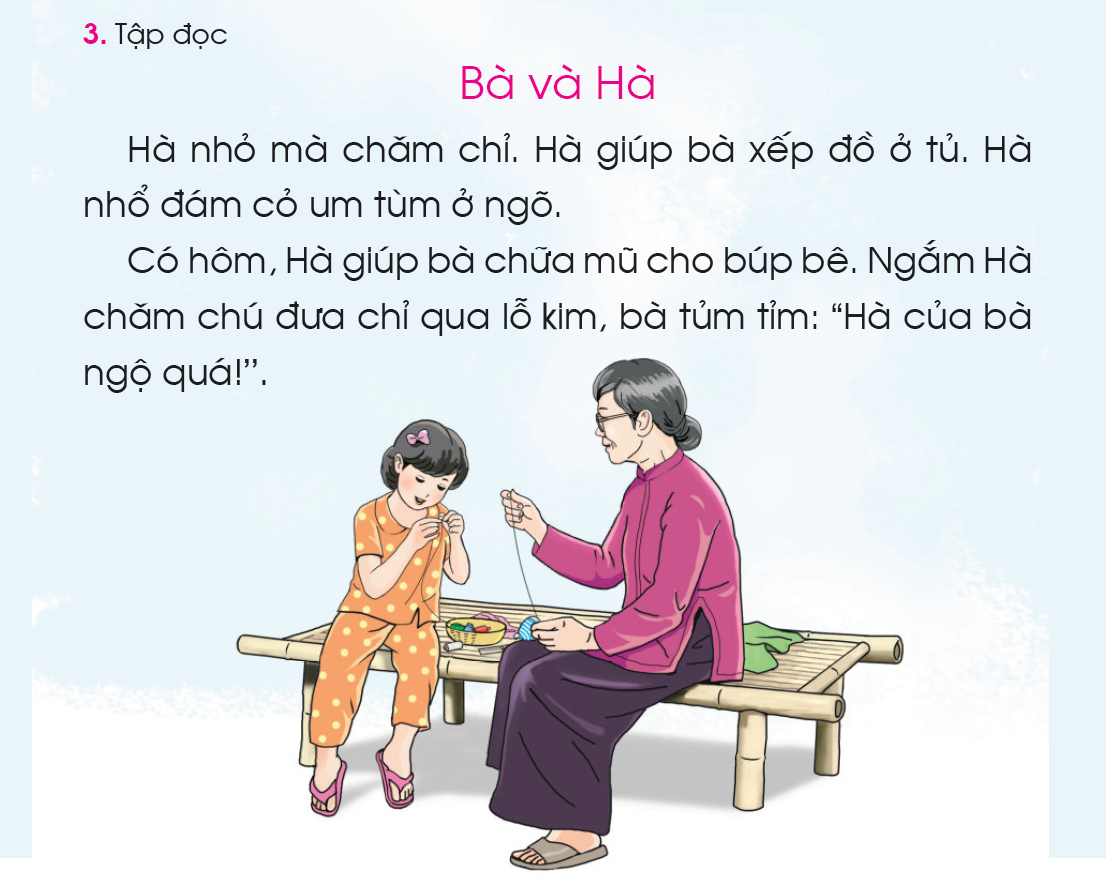 3
1
2
5
4
6
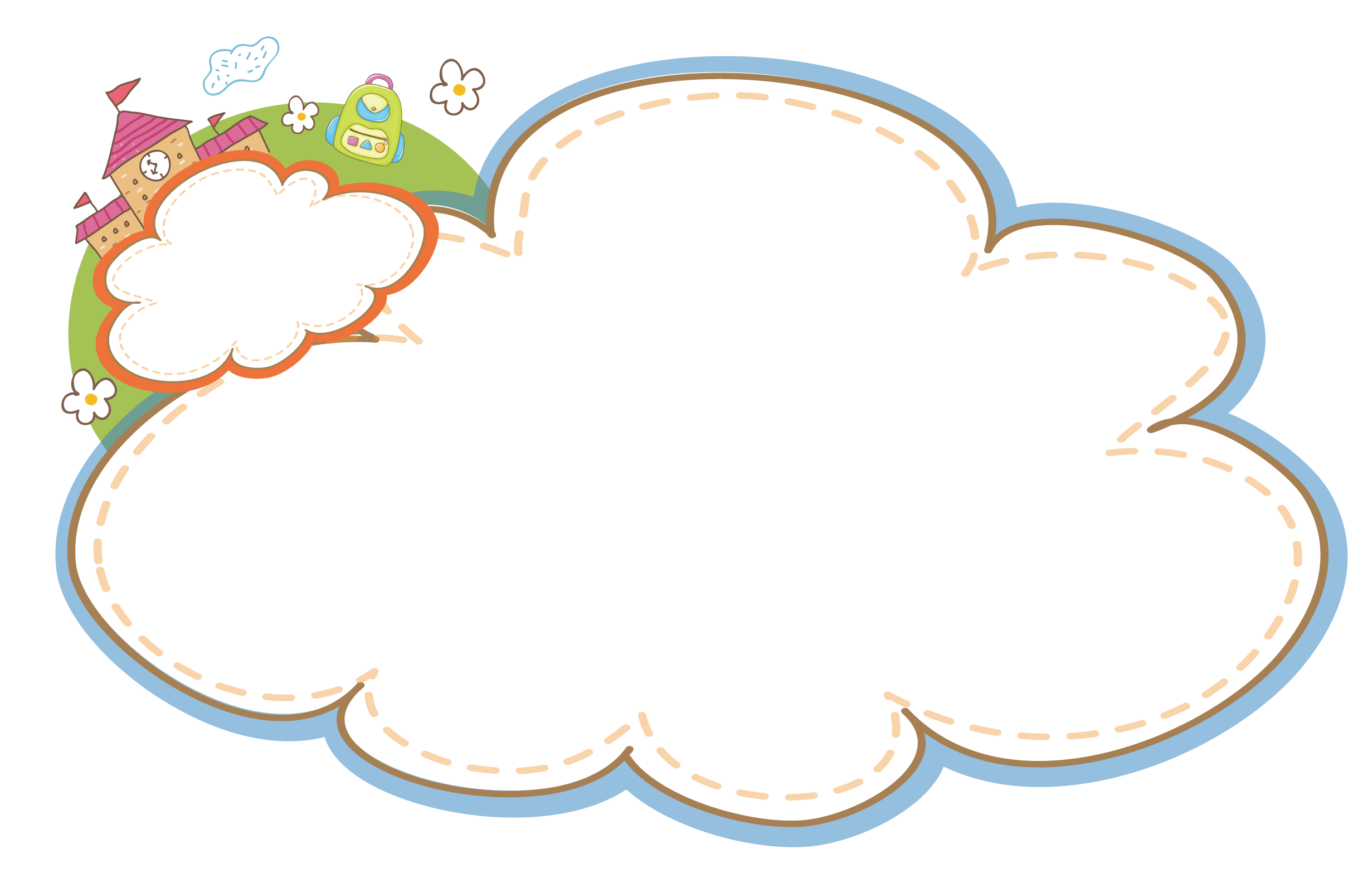 LUYỆN ĐỌC
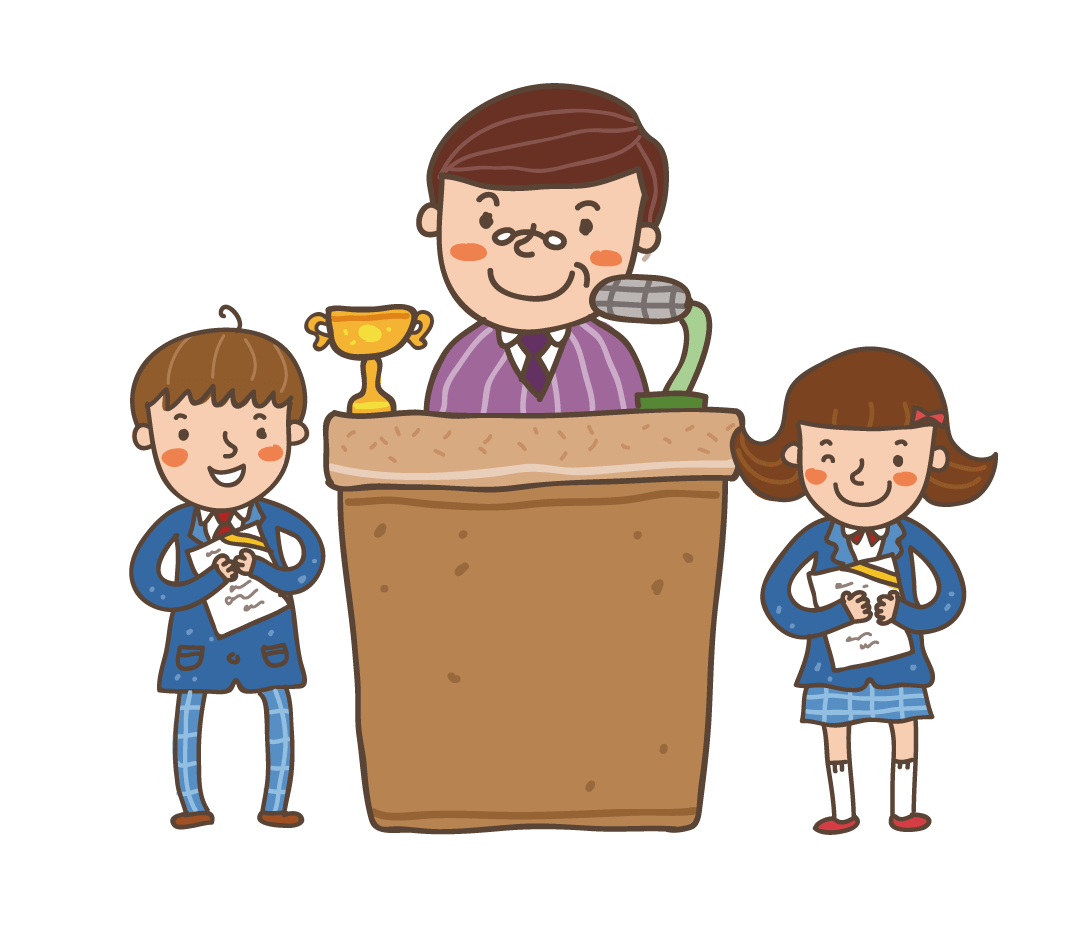 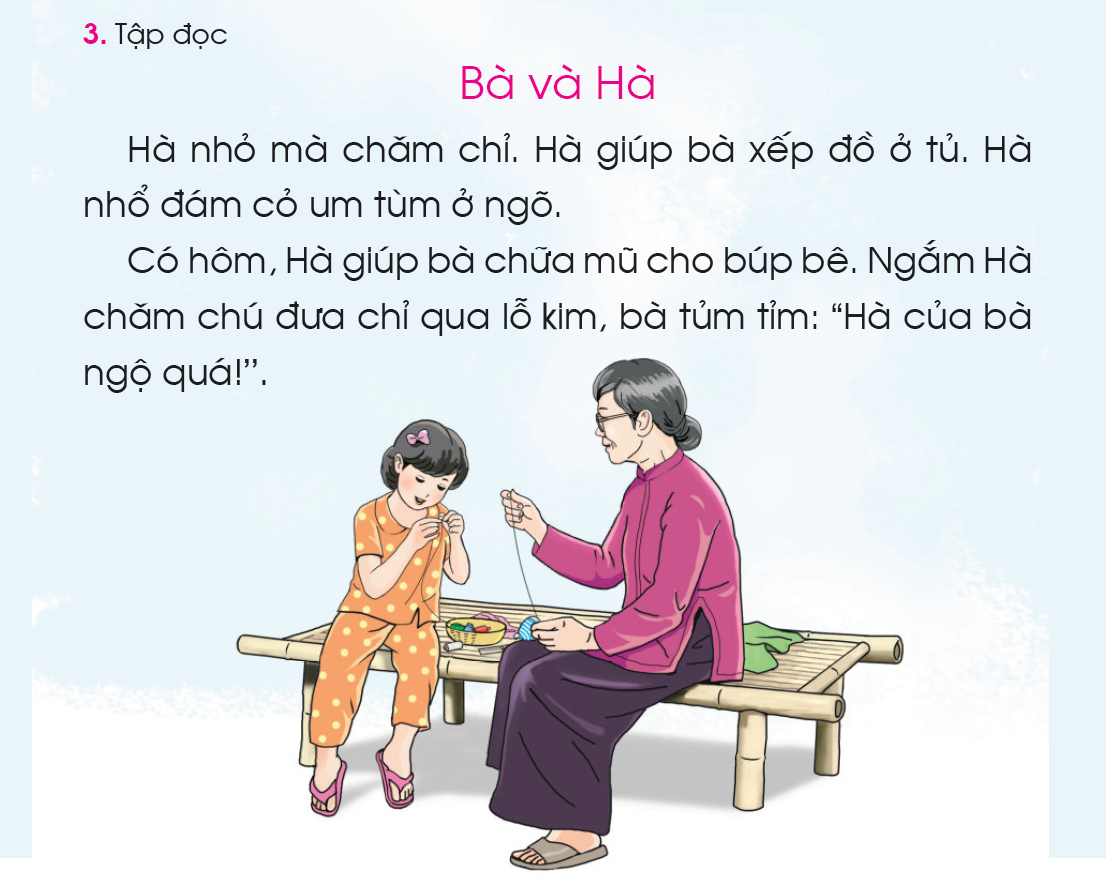 3
1
2
5
4
6
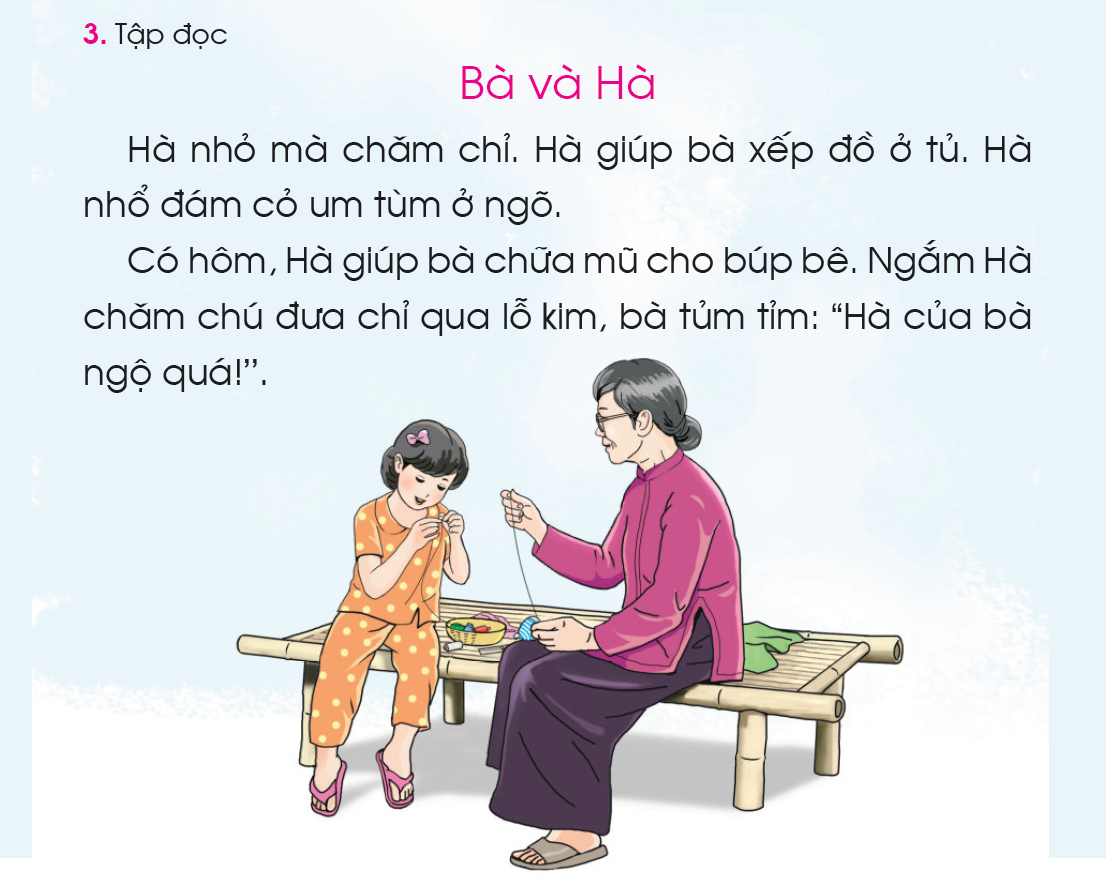 1
2
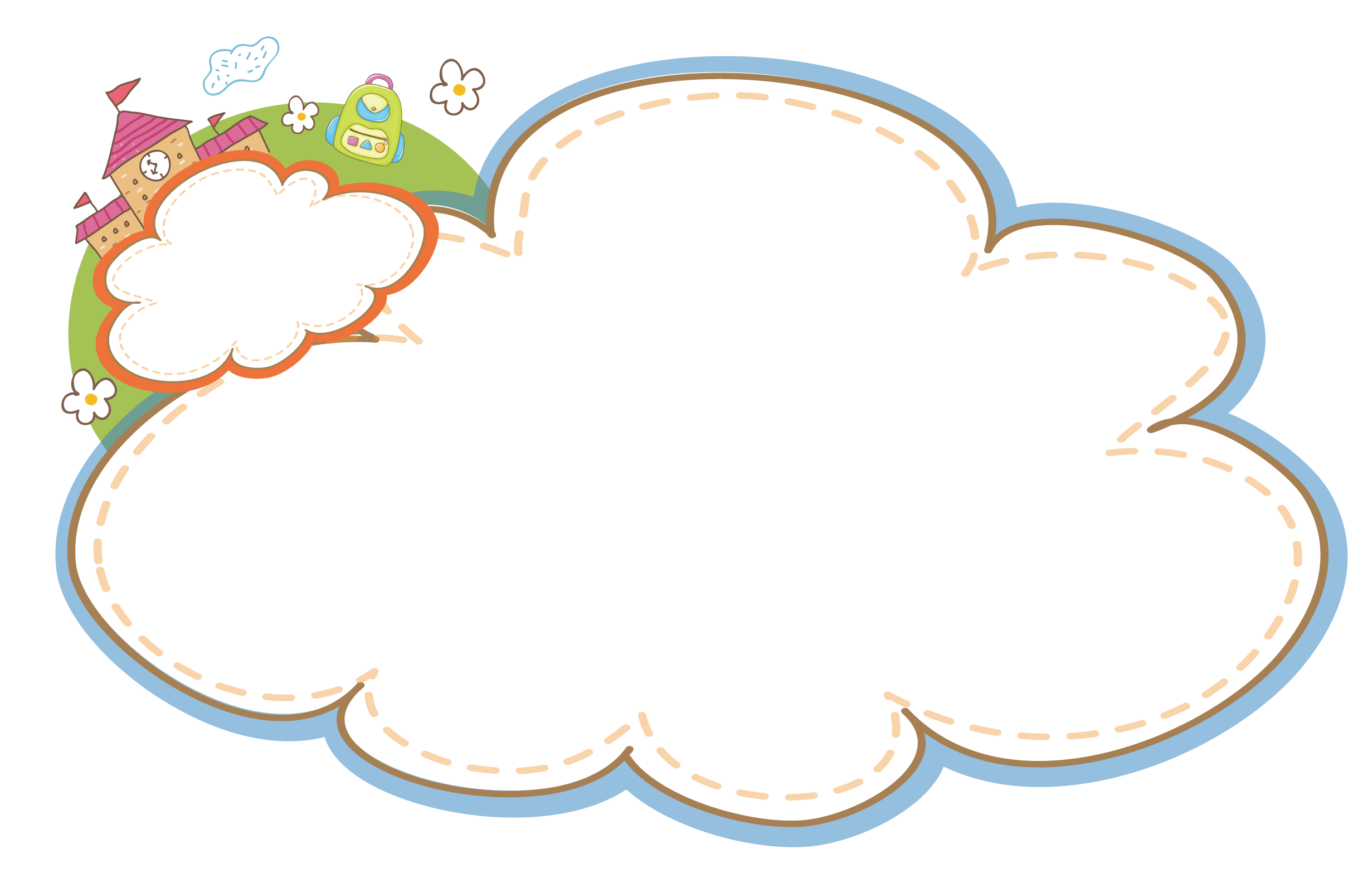 TÌM HIỂU BÀI
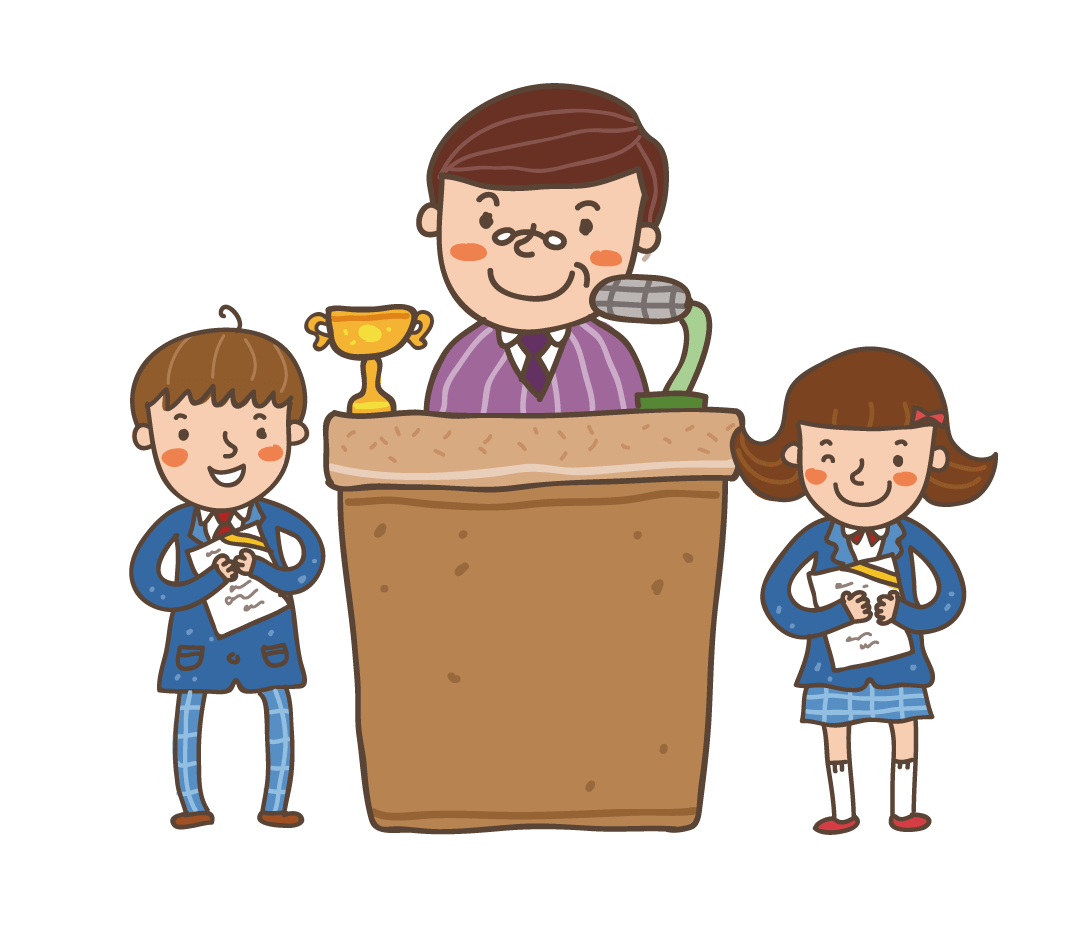 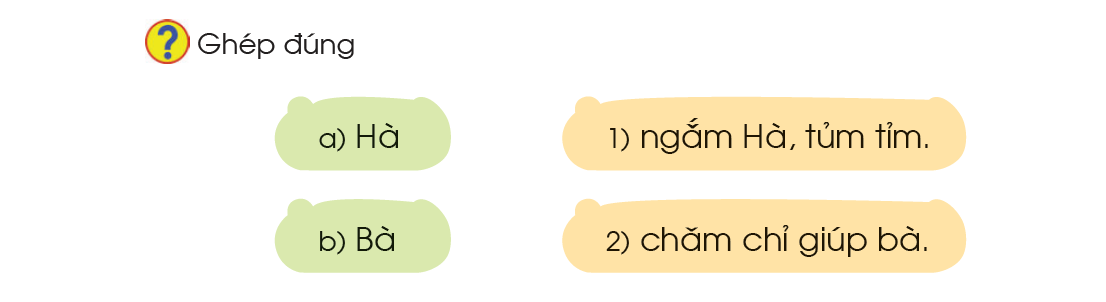 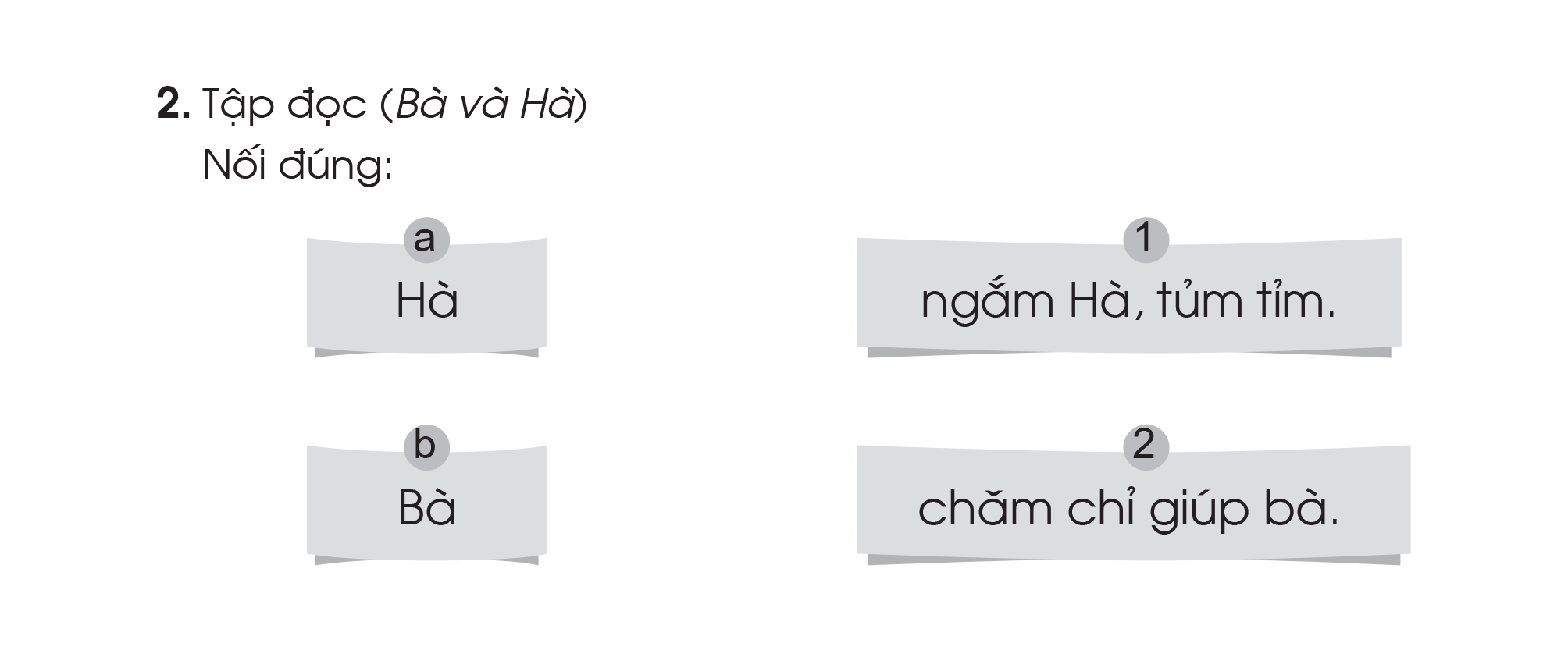 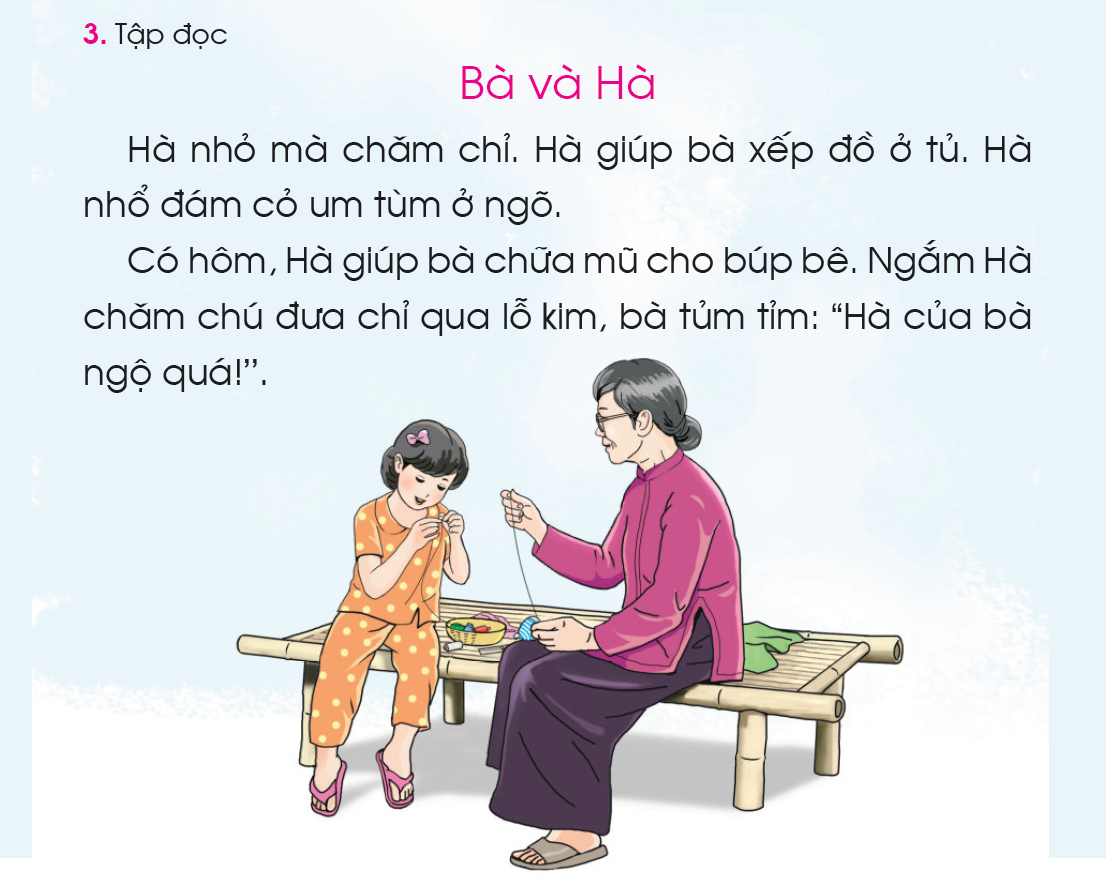 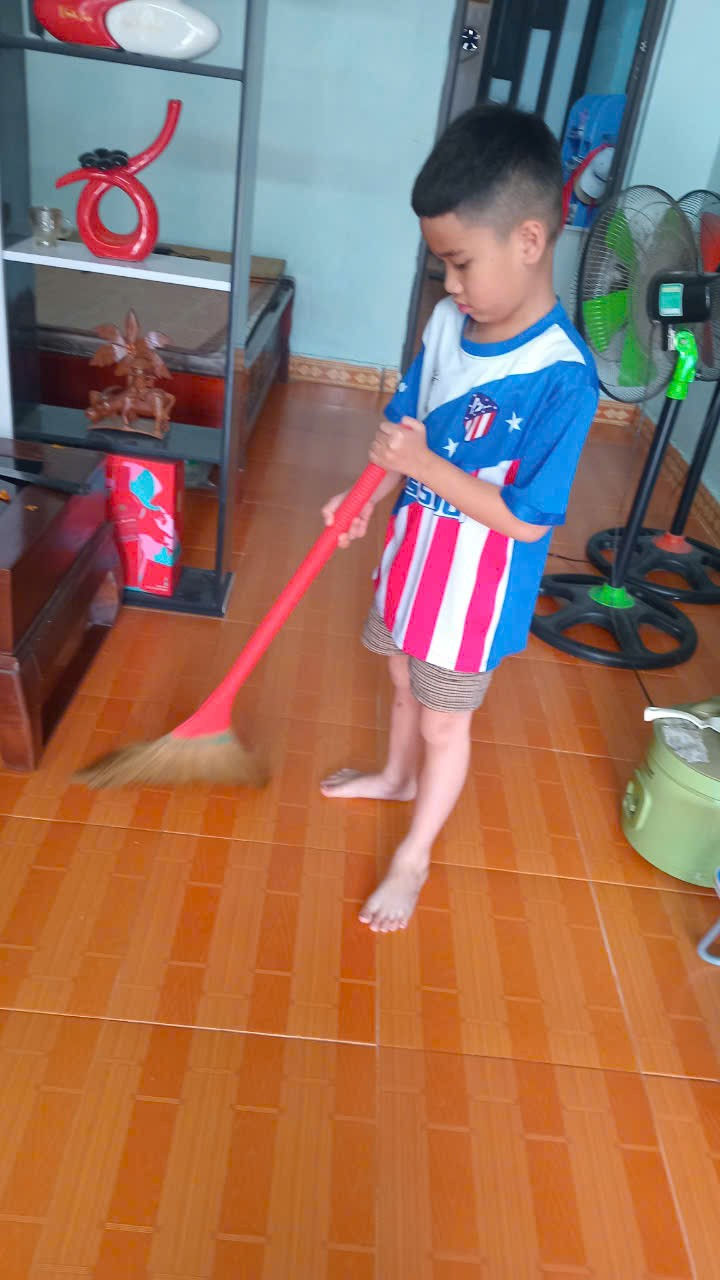 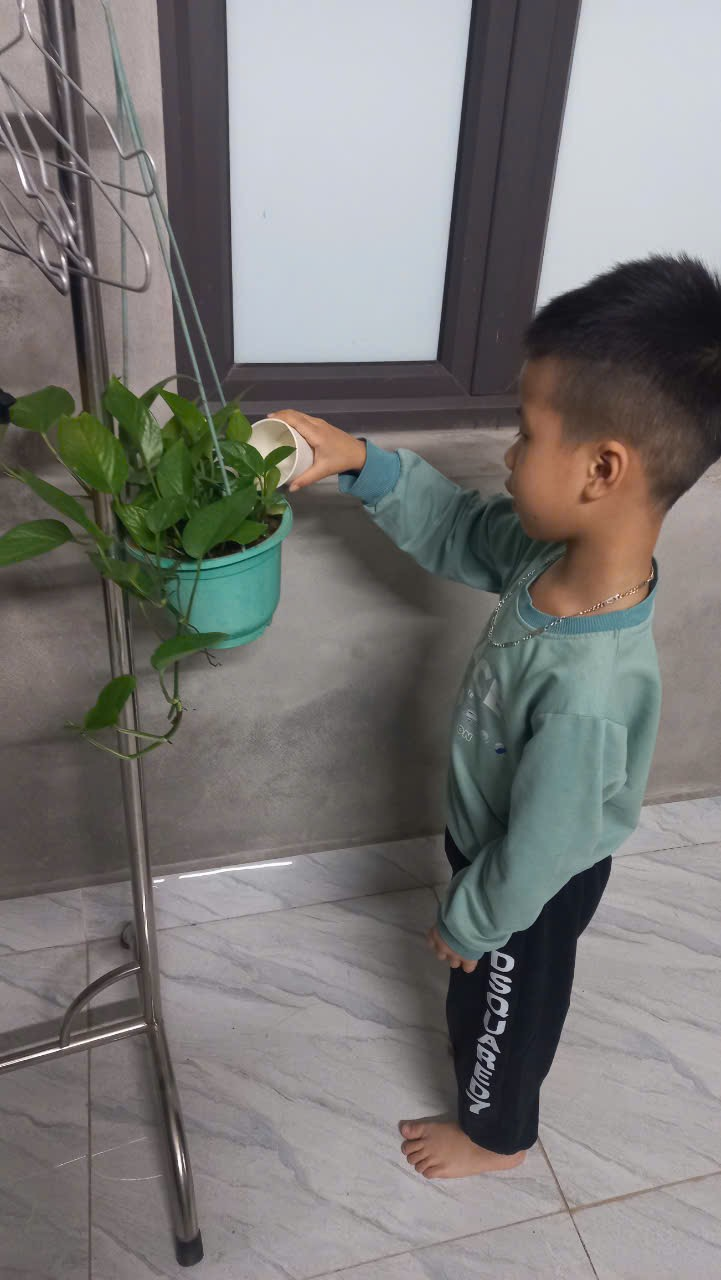 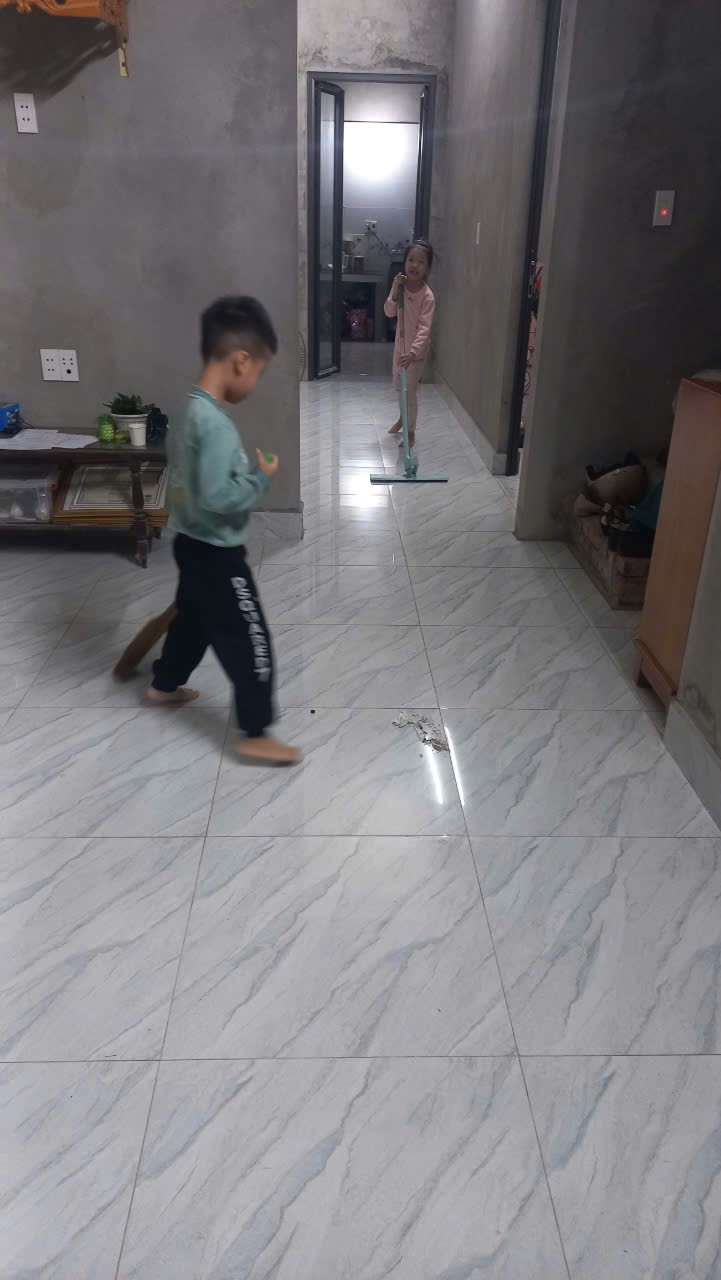 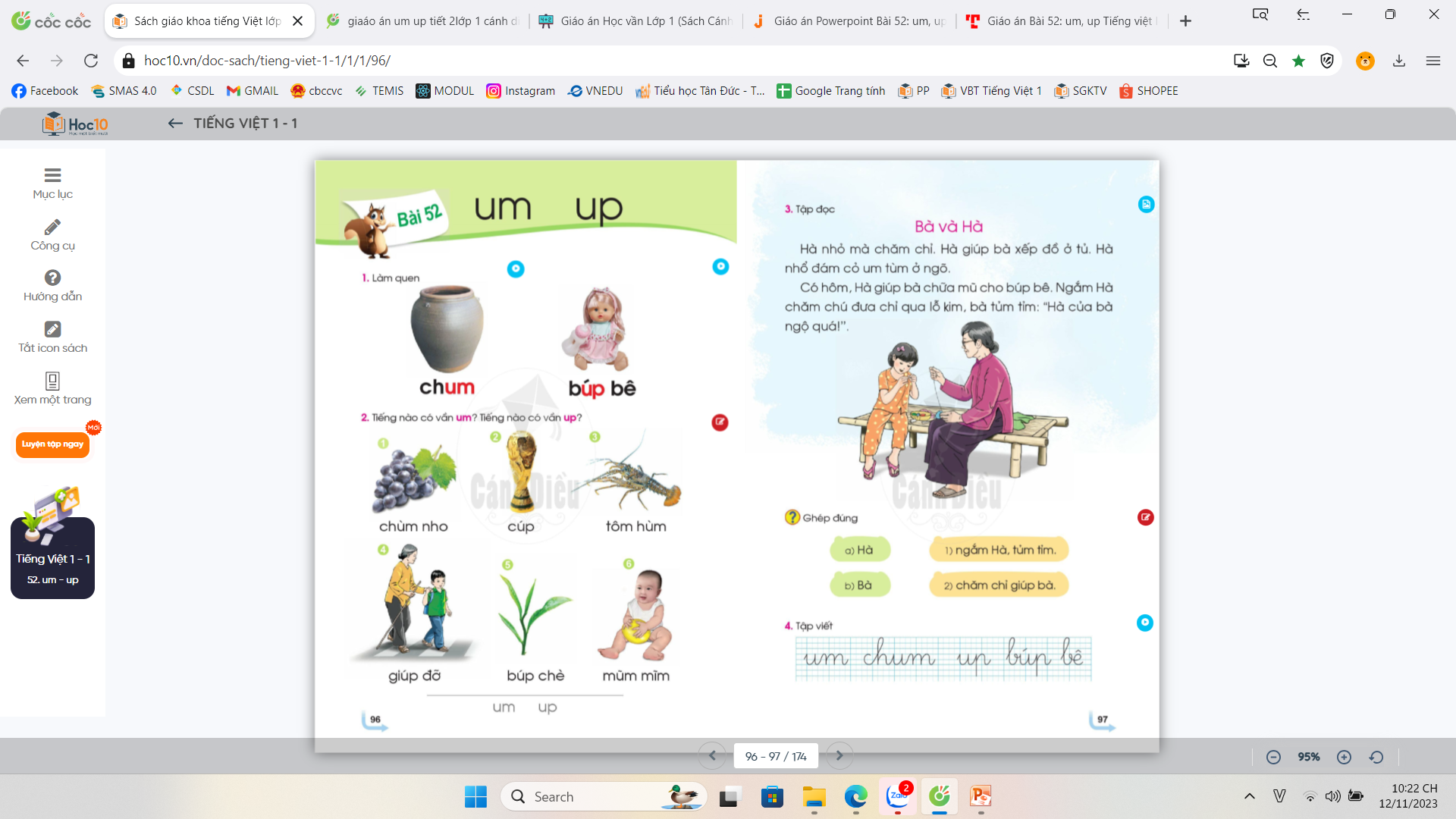 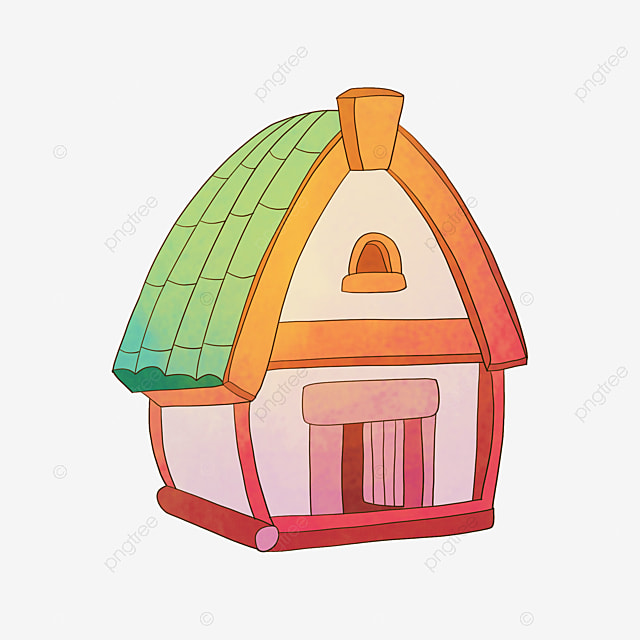 Củng cố - Dặn dò
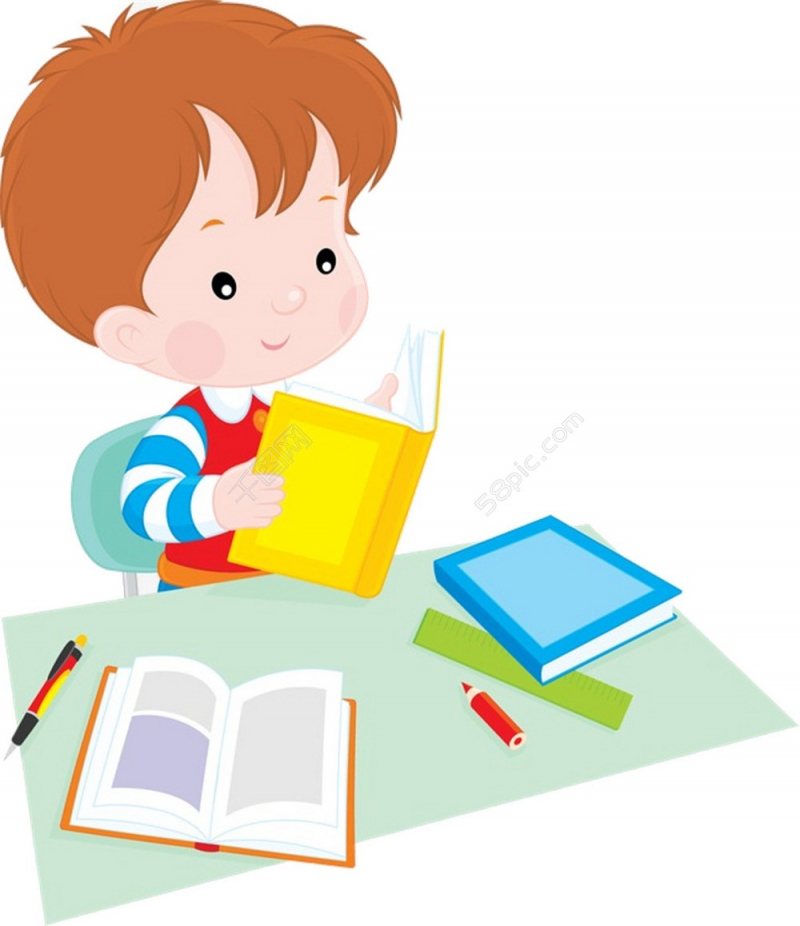